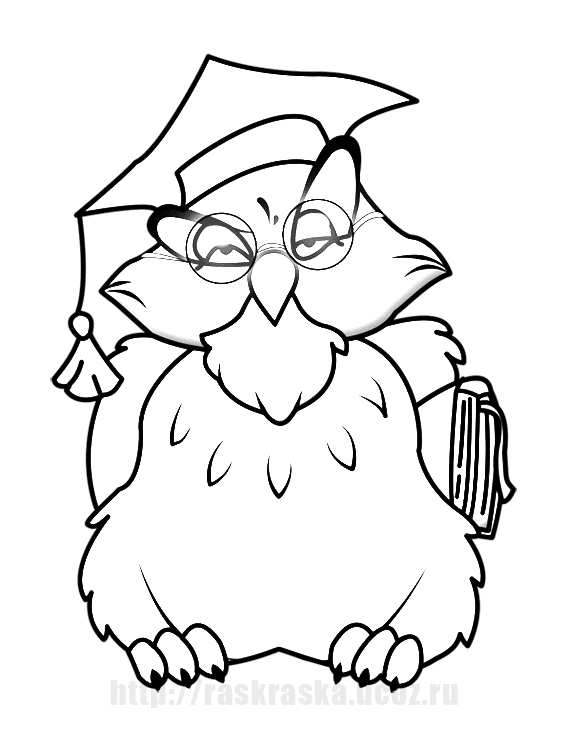 Развиваем  логическое мышление
«Умники и умницы»
Развивающие игры 
для детей 4-5 лет
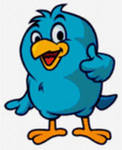 Д/с № 175 
Любавина Оксана Сергеевна
Ребенок в возрасте от 4 до 5 лет должен уметь:
1. Ребенок должен уметь находить отличия и сходства между двумя картинками (или между двумя игрушками).2. Ребенок должен уметь складывать по образцу постройки из конструктора.3. Ребенок должен уметь складывать разрезанную картинку из 2-4 частей.4. Ребенок должен уметь не отвлекаясь, в течение 5 минут выполнять задание.5. Ребенок должен уметь складывать пирамидку (чашечки, вкладывая их друг в друга) без посторонней помощи.6. Ребенок должен уметь вкладывать в отверстия недостающие фрагменты картинок.7. Ребенок должен уметь называть обобщающим словом группу предметов (корова, лошадь, коза-домашние животные; зима, лето, весна- времена года). Находить лишний предмет в каждой группе. Находить пару каждому предмету.8. Ребенок должен уметь отвечать на такие вопросы как: Можно ли летом кататься на санках? Почему? Зачем зимой одевают теплые куртки? Для чего нужны окна и двери в доме? И т.д.9. Ребенок должен уметь подбирать противоположные слова:  стакан полный - стакан пустой, дерево высокое – дерево низкое, идти медленно – идти быстро, пояс узкий – пояс широкий, ребенок голодный - ребенок сытый, чай холодный – чай горячий и т.д.10. Ребенок должен уметь запоминать пары слов, после прочтения взрослым: стакан-вода, девочка-мальчик, собака-кошка и т.д.11. Ребенок должен уметь видеть на картинке неправильно изображенные предметы, объяснять, что не так и почему.
Логическая детская головоломка. Найди тень от картинки и проведи линию. Головоломка - найди правильную тень от картинки.Цель занятий с картинками -развитие наблюдательности.Можно играть как с группой детей, так и с одним ребенком.
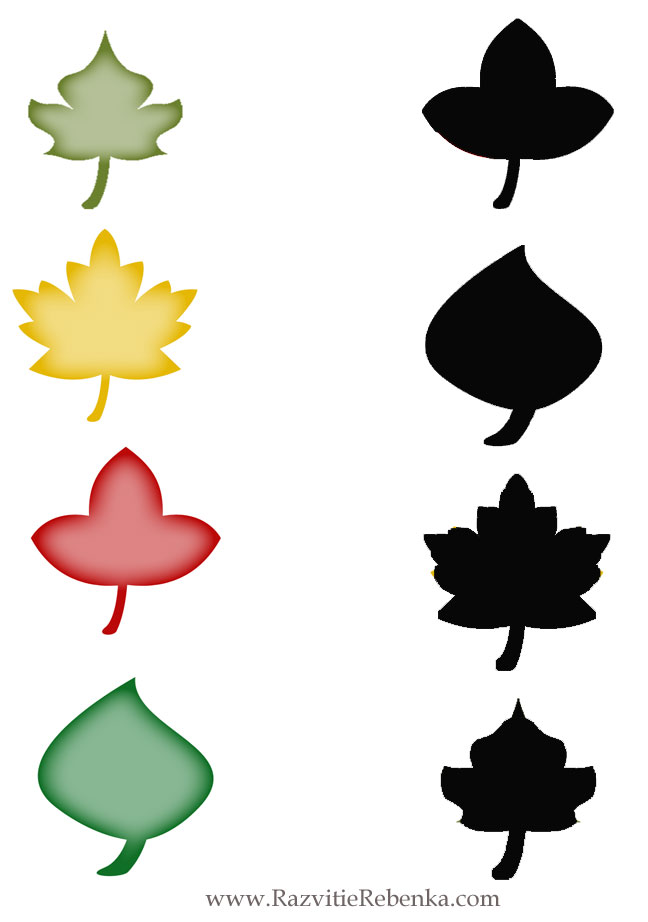 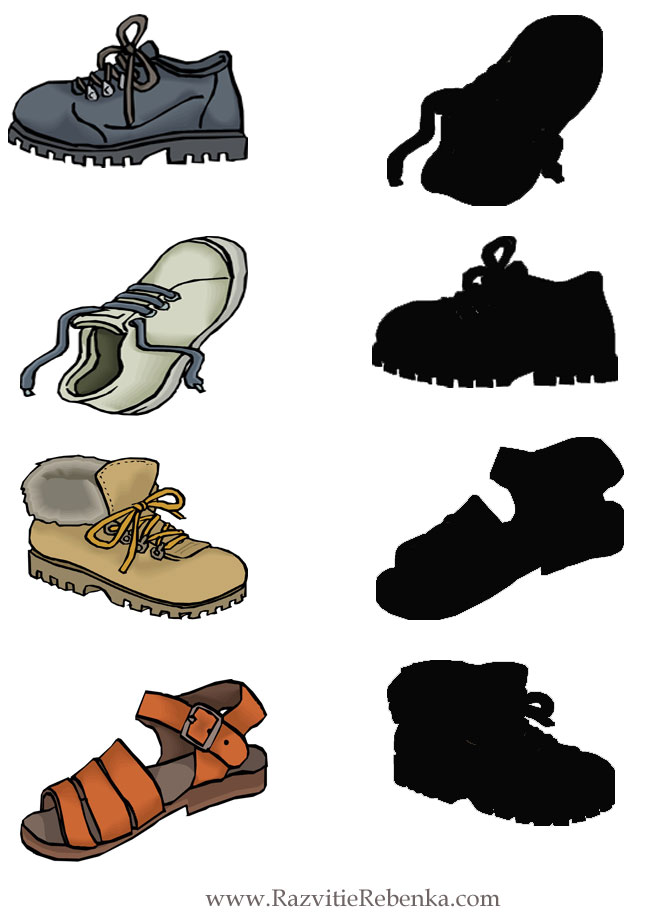 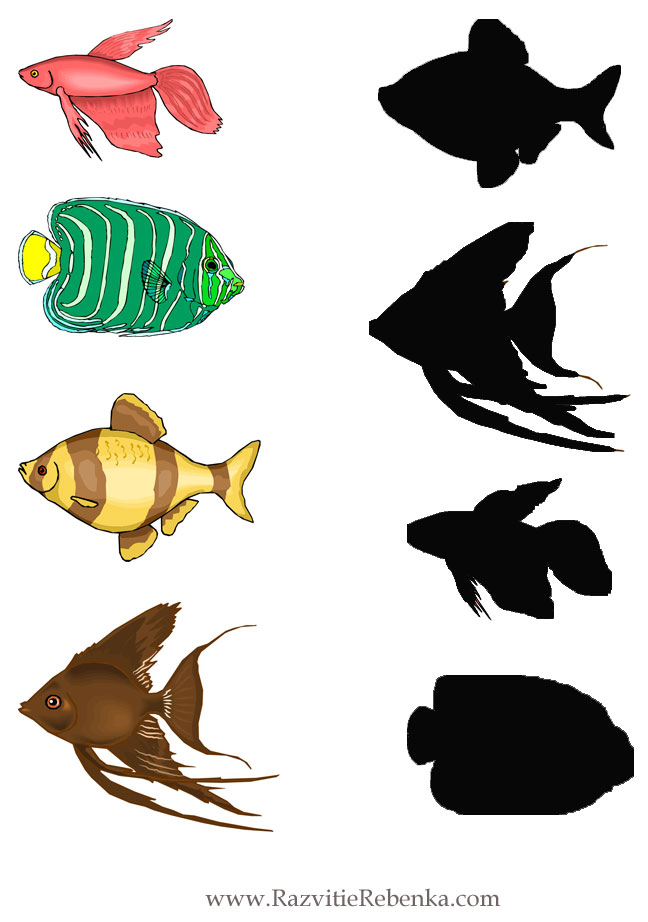 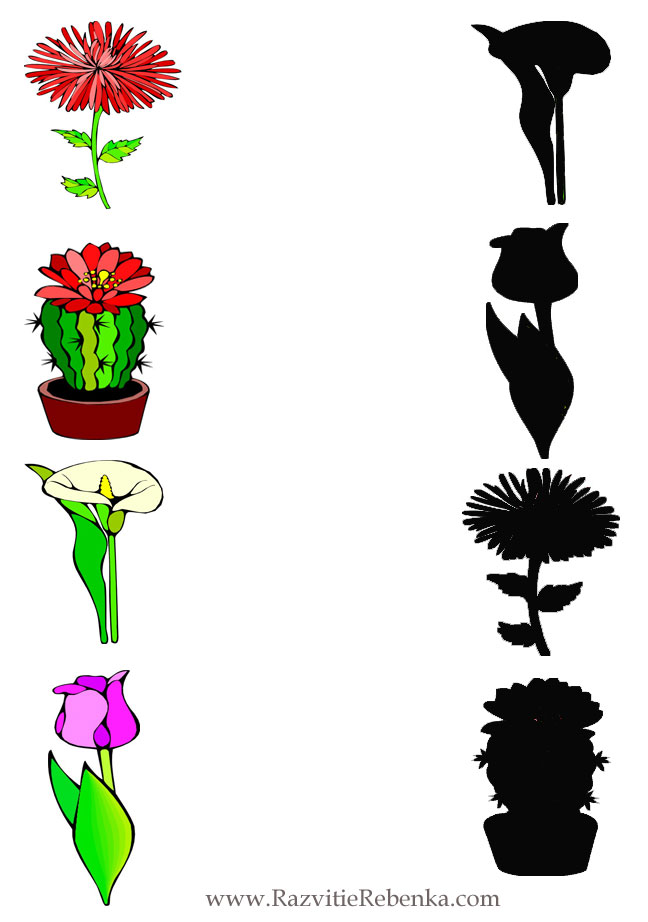 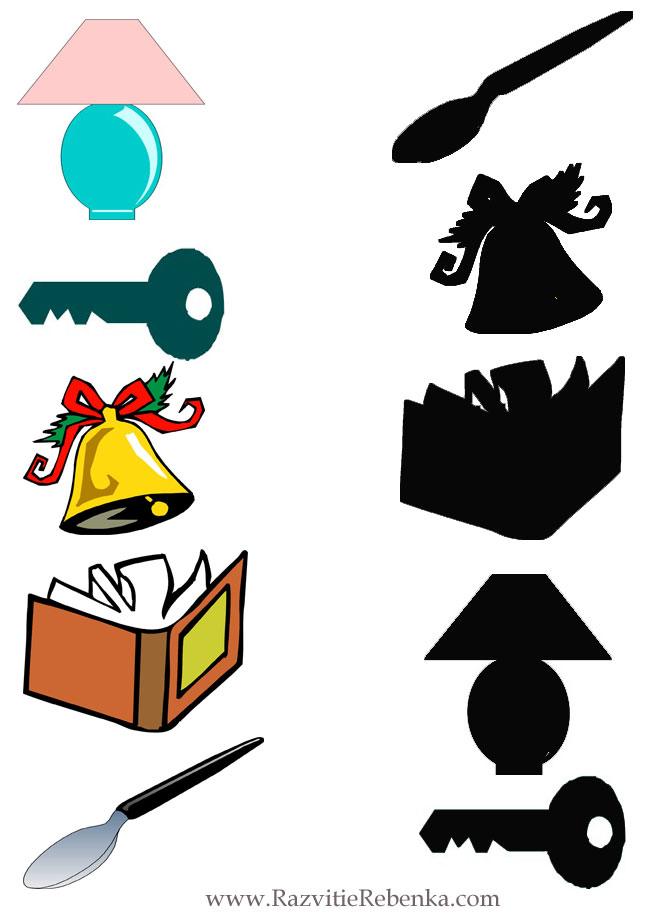 Развивающие карточки из серии "Найди Пару". Замечательные развивающие картинки.
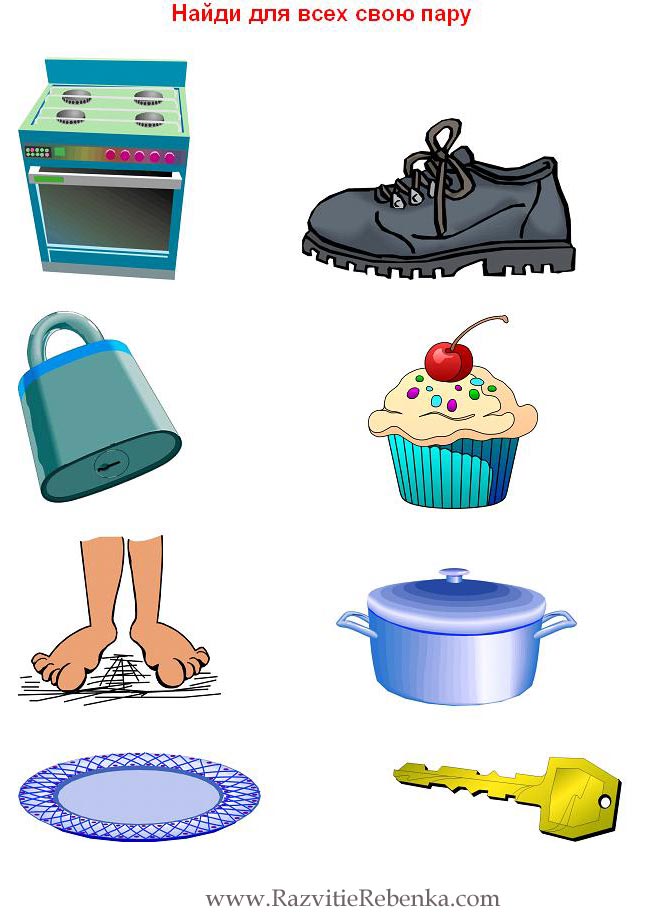 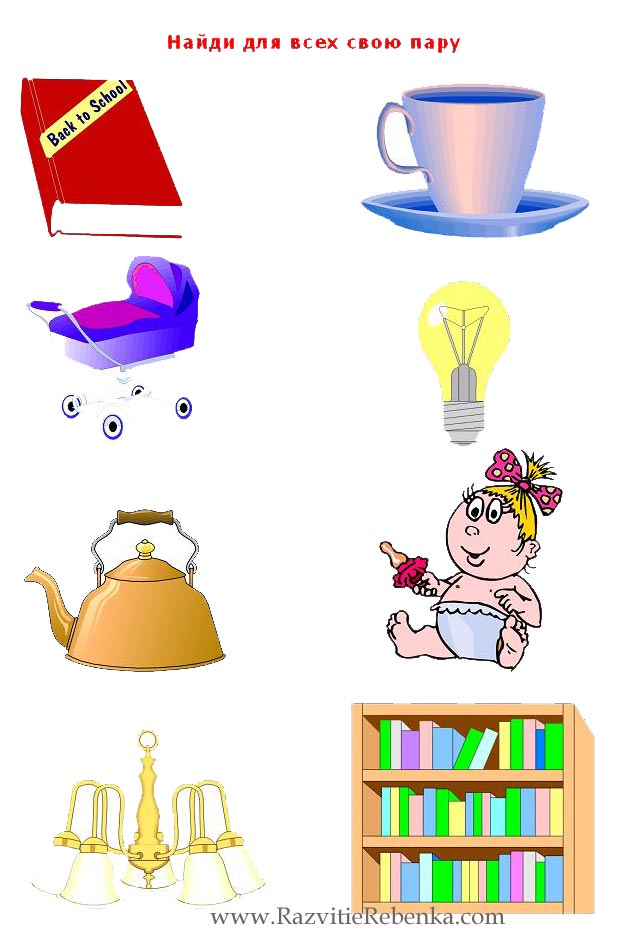 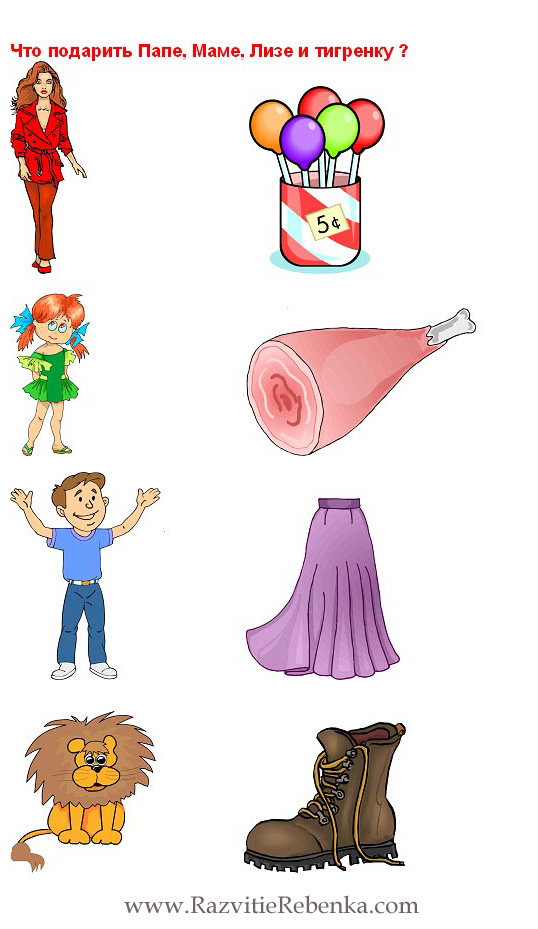 Необходимо добавить недостающий предмет.
Добавь недостающий предмет. Что необходимо добавить?Распечатайте карточки. Всего 9 карточек и дополнительно картинки, которые надо приклеить на плотную бумагу и аккуратно вырезать.Ребенок должен к карточкам подобрать недостающую картинку.Развиваем логическое мышление у ребенка.Разберем к примеру одну карточку:На карточке мы видим три картинки. Капуста, на против капусты изображена коза. Ниже отсутствует картинка и на против изображена морковь. Т.е. можно предположить , что если коза и капуста, это значит коза любит кушать капусту (или она ест капусту). Морковь соответственно любит кушать кролик. Поэтому ребенок выбирает изображение кролика и кладет на пустое место в карточке. И т.д.Спрашивайте вашего ребенка, задавайте ему вопросы.Почему он так считает?А кто (или что) ещё мог (могло) быть здесь изображен (изображено)?Развивайте в ребенке логическое мышление,размышляйте вместе. Продолжайте тему, к примеру, а что любит есть медведь, или кто любит есть орешки и т.д.Карточки для развития логического мышления у вашего ребенка.
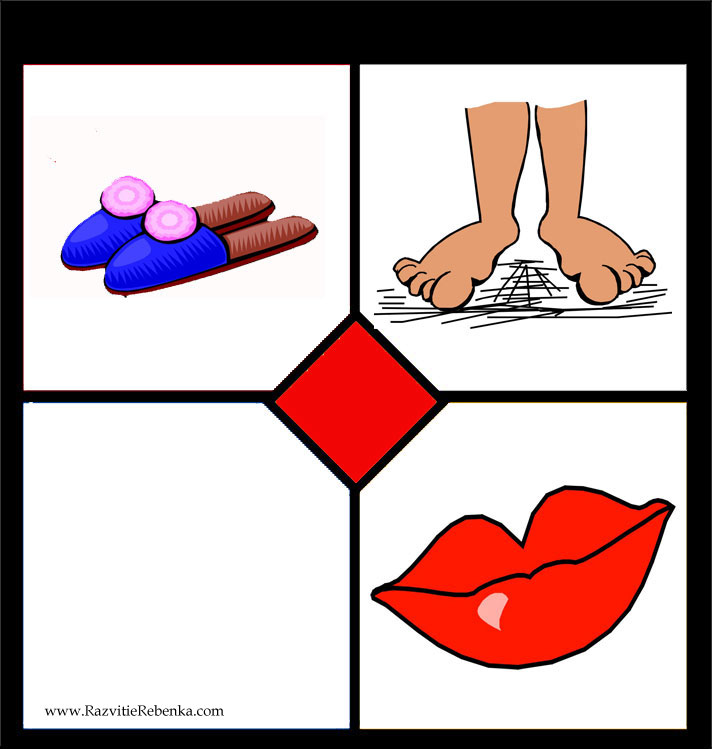 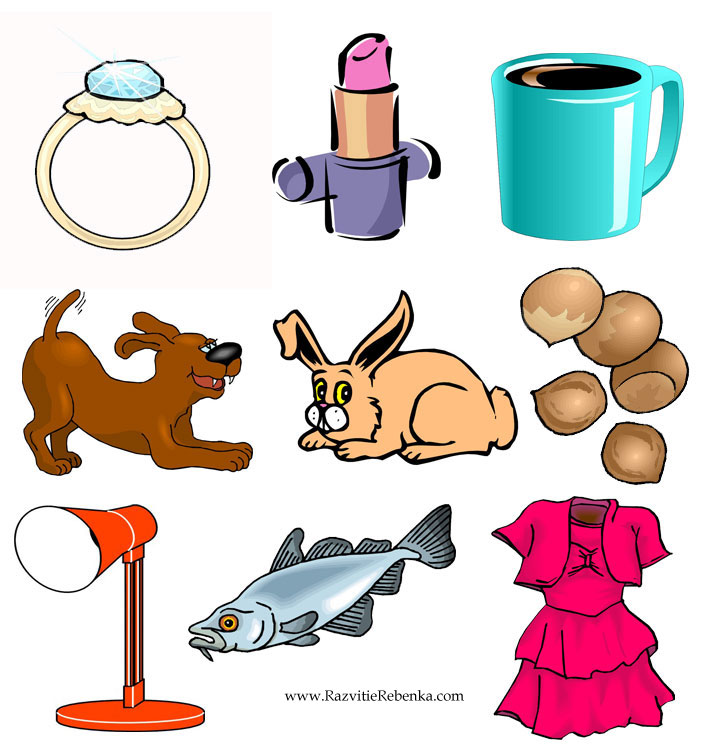 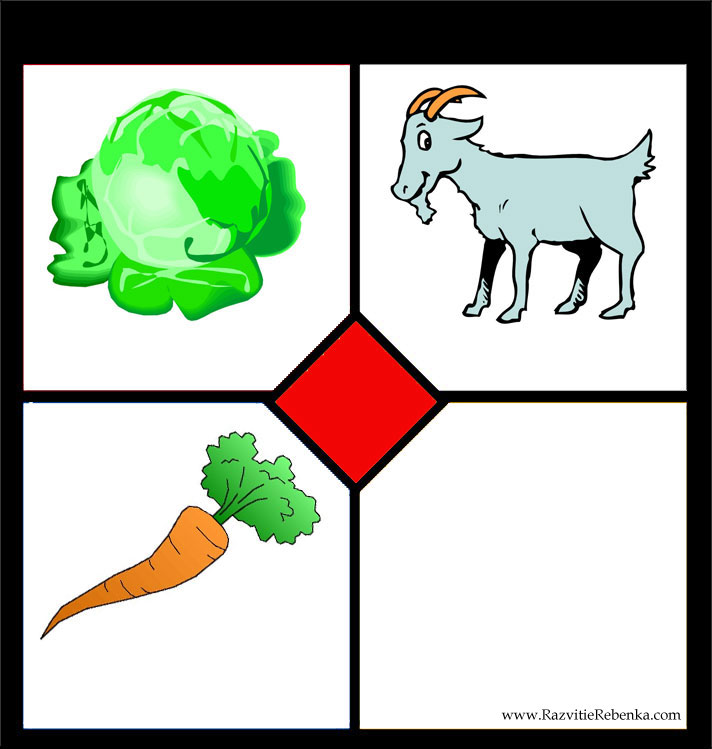 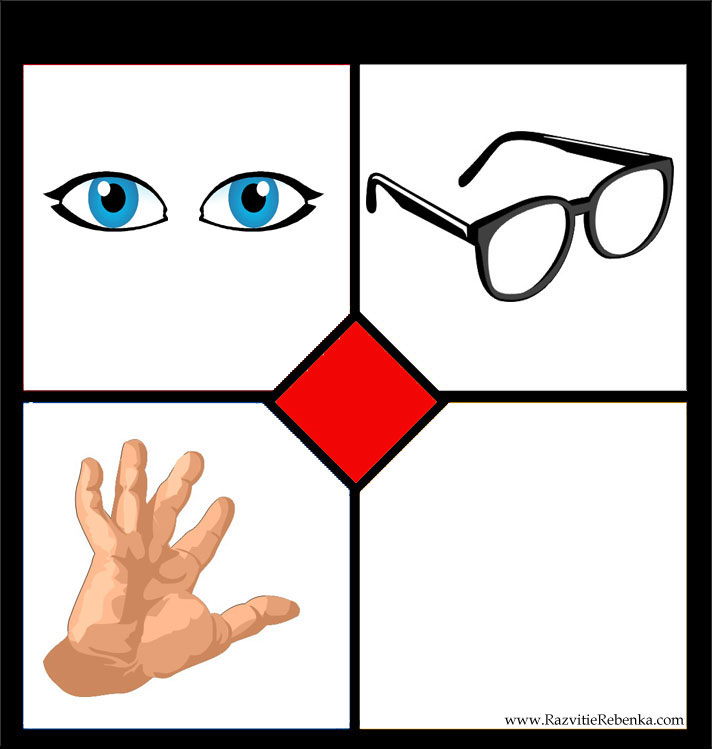 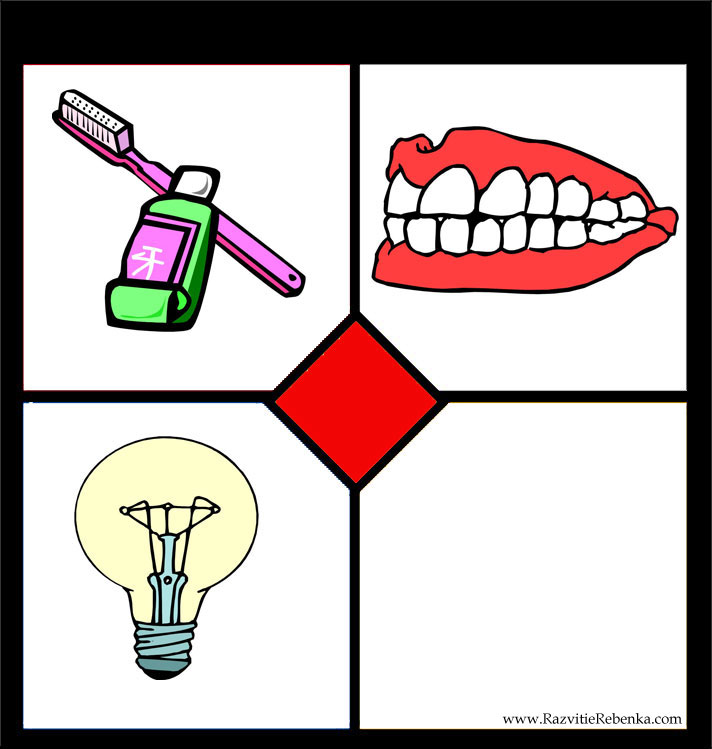 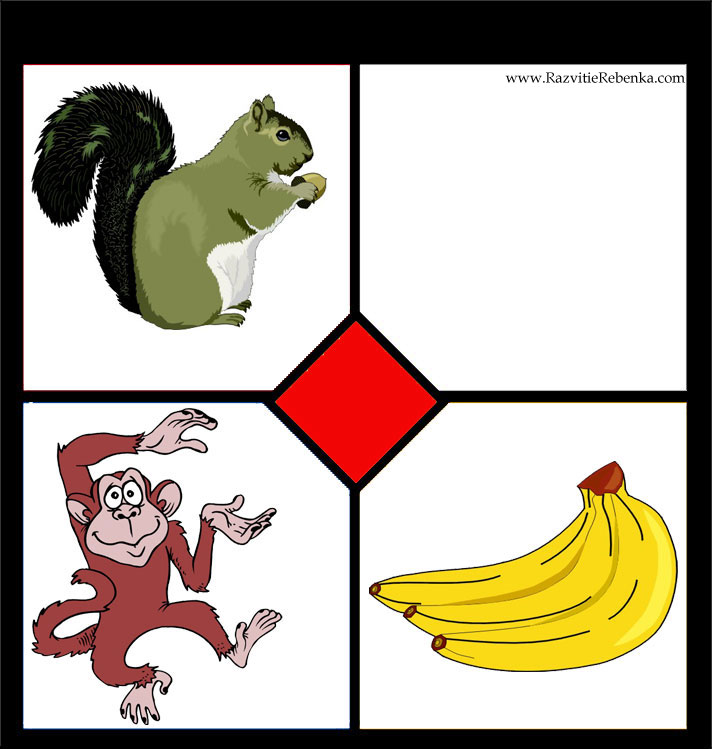 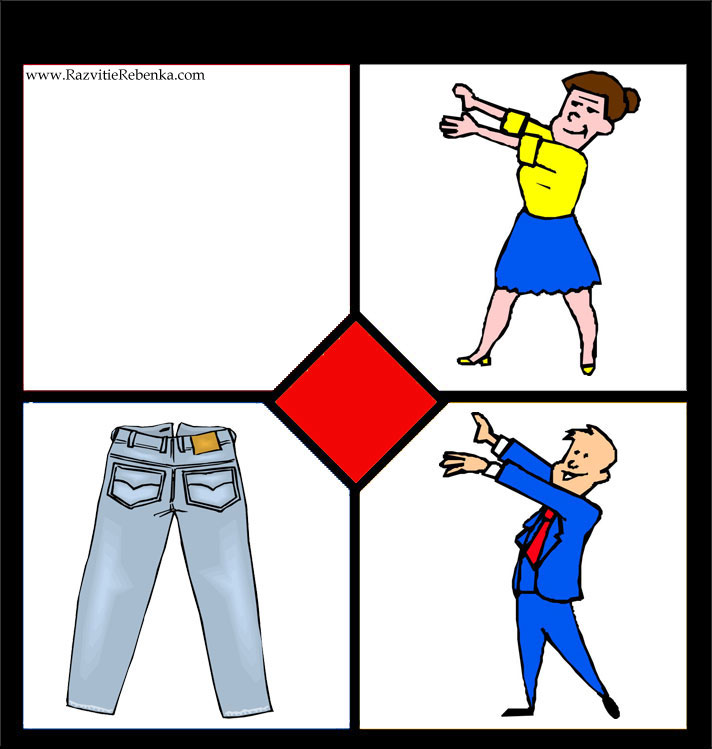 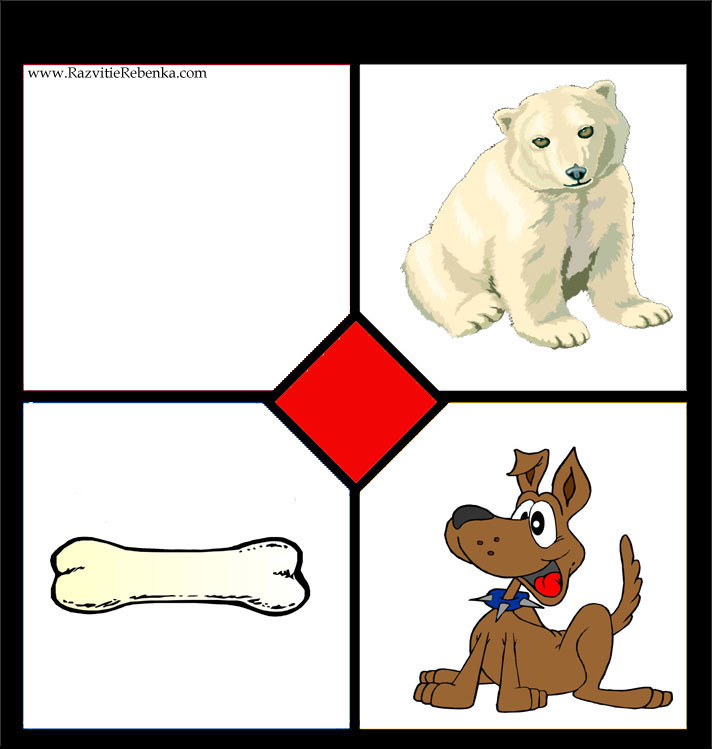 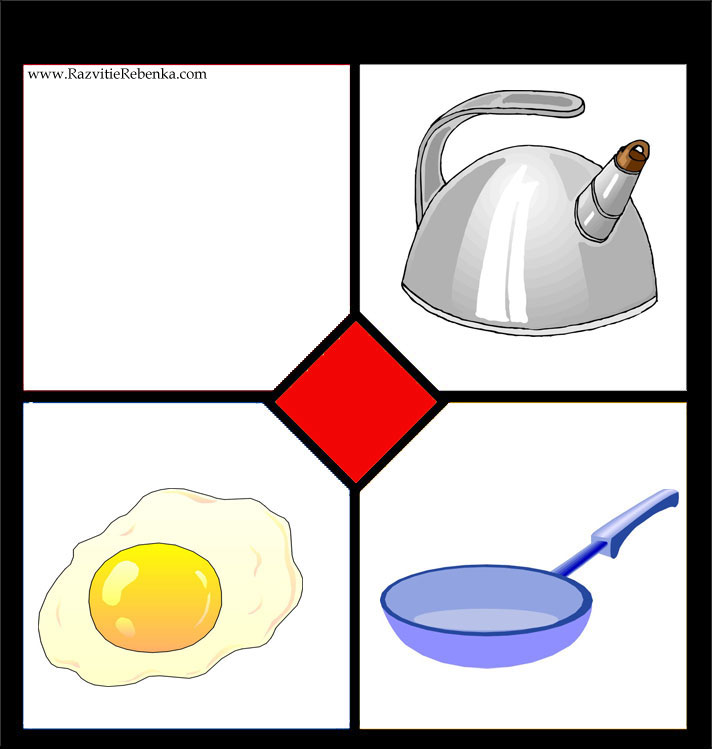 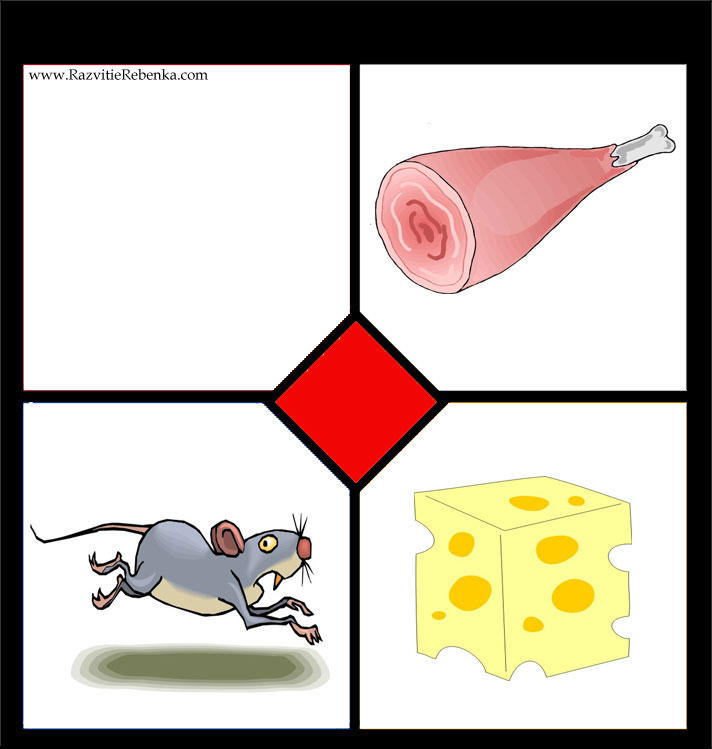